Особливості Української міфології
Підготував
учень 11 класу            Чигарев Максим
Поняття “міфологія”
Вірування усіх давніх народів були тісно пов'язані з їх повсякденним життям, навколишнім світом, природою. Древні люди намагались пояснити зміни, явища і сили в природі і суспільстві (невидимий світ) використовуючи наявні у них на той час поняття про стосунки між людьми (видимий світ). Таким чином сили природи уподібнювались людям, набували певних людських рис .
Міфологія — сукупність міфів того чи іншого народу. Міфи слід відрізняти від казок, які вже у стародавні часи сприймалися як вигадки, плід фантазії, в той час, як до міфів ставилися як до імовірних подій.
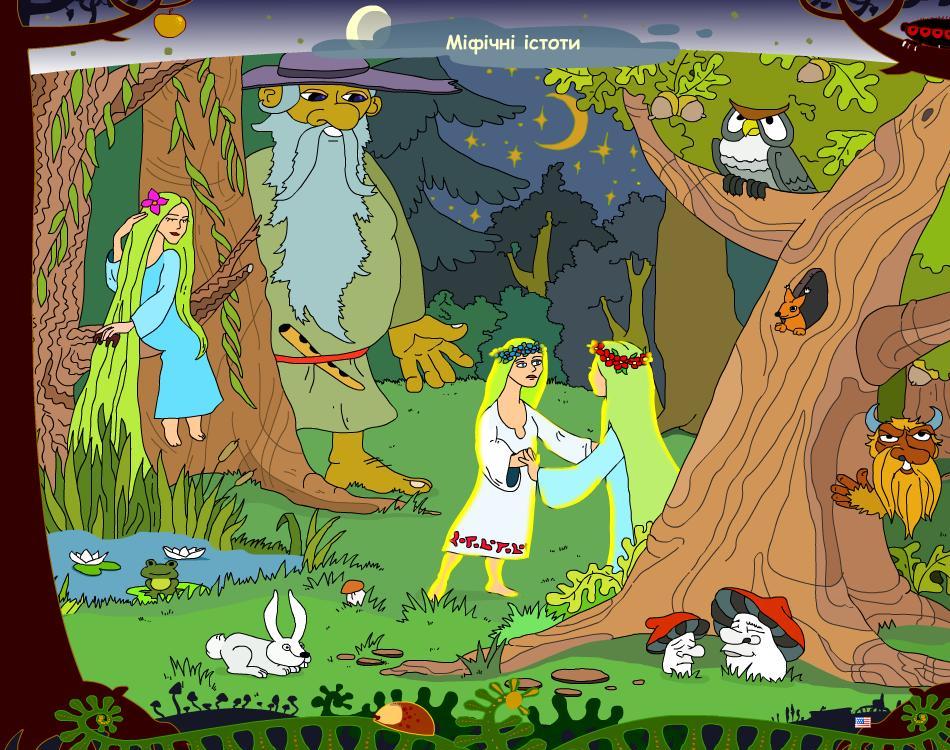 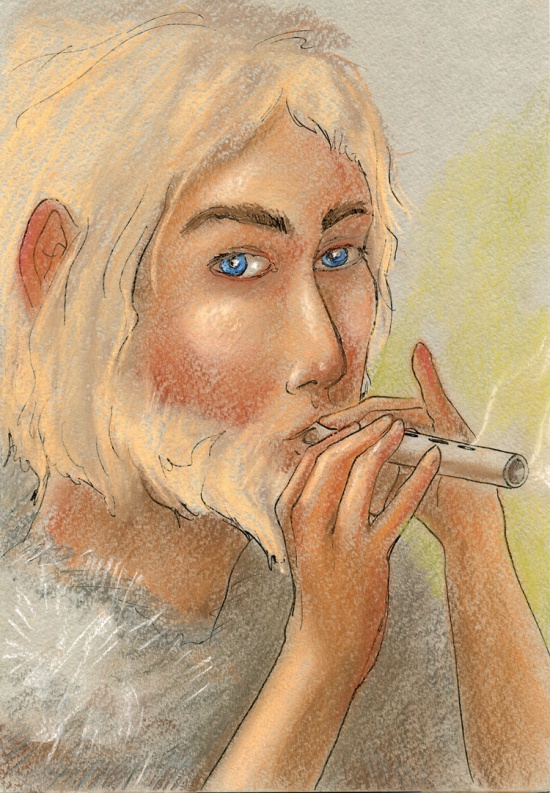 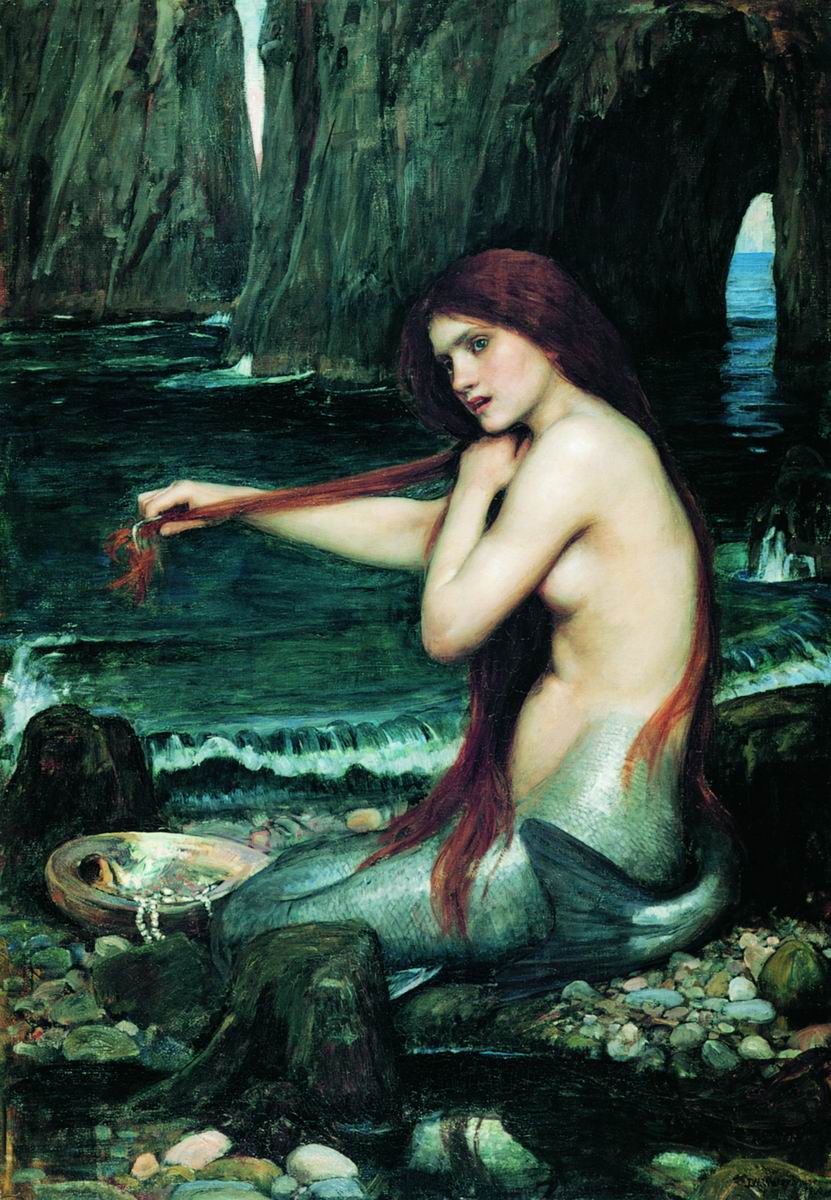 Міфи також відрізняються від легенд, які найчастіше розповідають про реальних осіб, або справжні події.
Українська міфологія
Українські міфи характерні тим, що вони надзвичайно природні, пов'язані з хліборобським або пастушим побутом наших предків.
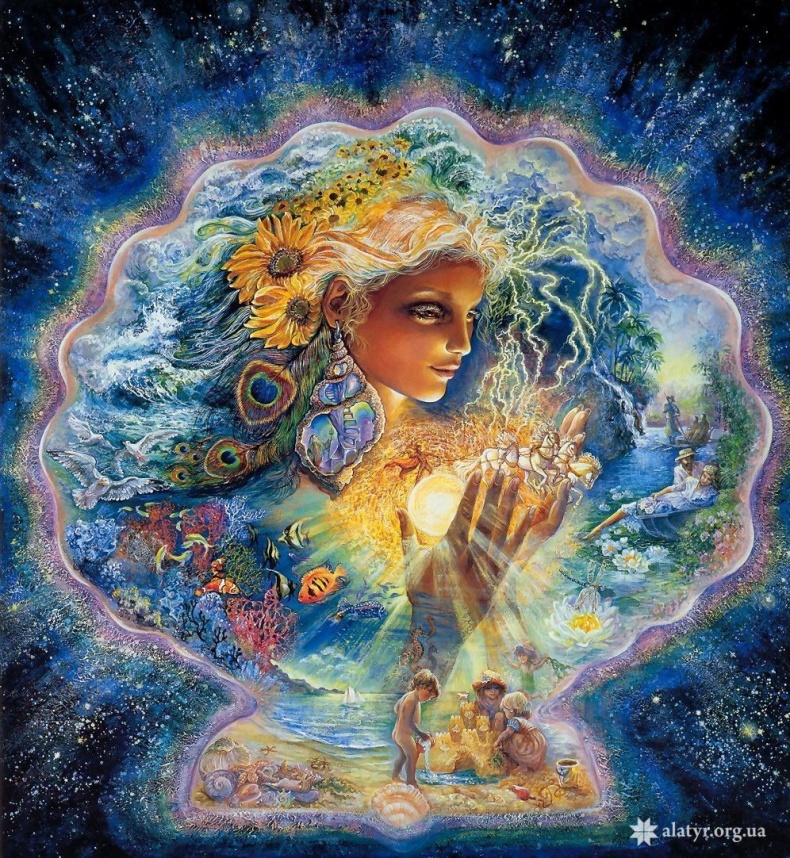 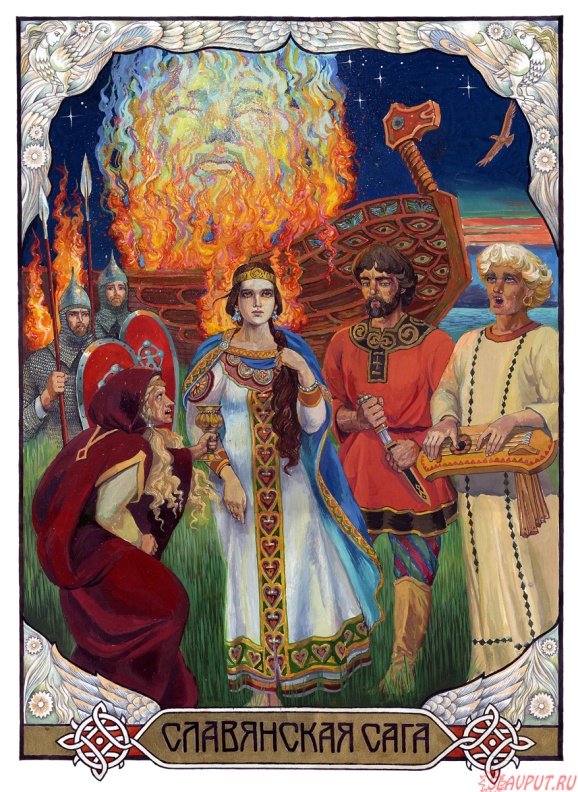 Їхні персонажі переважно батько-господар, мати-господиня, їхні сини й дочки, їхня худоба та поля. Міфологічні сюжети яскраво забарвлені родинним побутом княжої доби.
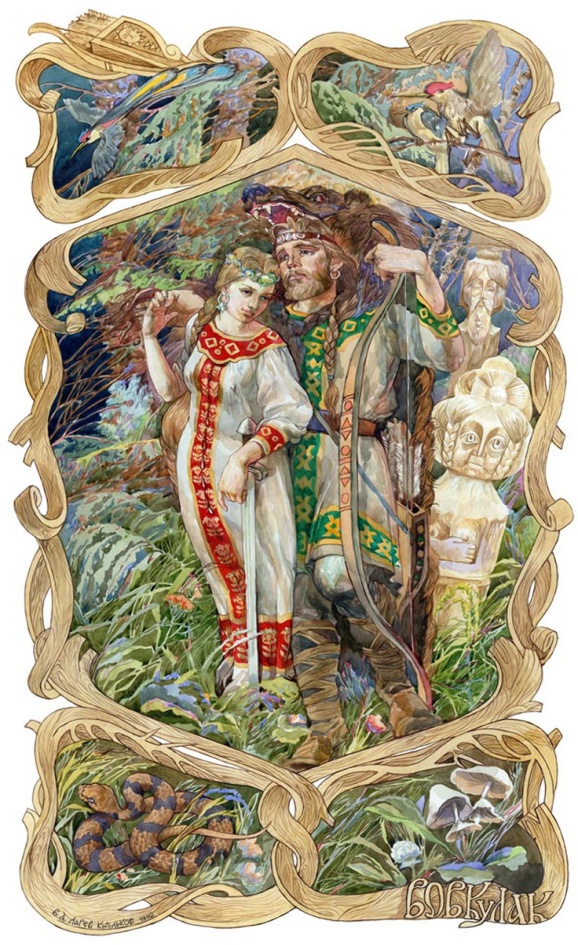 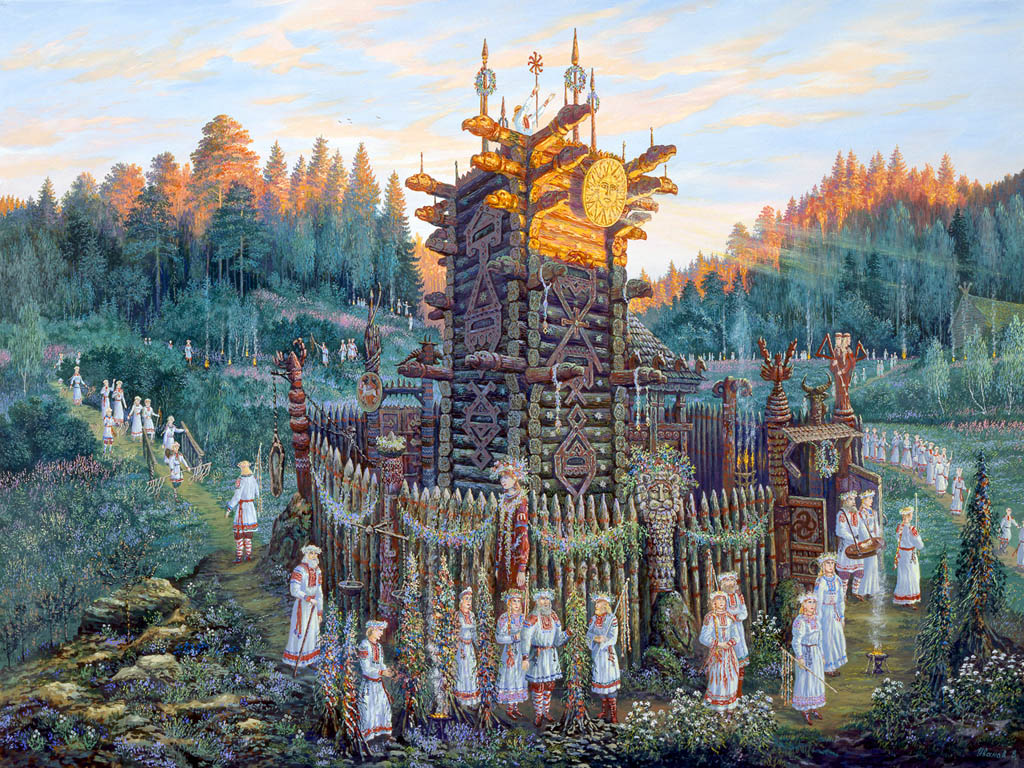 У найархаїчніших колядках і щедрівках знаходимо прославляння господаря не якоїсь конкретної родини людей, навіть не князівської чи гетьманської, але швидше — відгомін прославляння сім'ї небесних світил та природних явищ: сонця, місяця, зорі, дрібного дощику, вітру та ін.
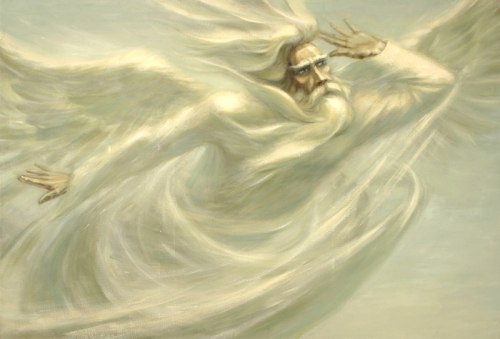 Труднощі досліджень української міфології полягають насамперед у тому, що всі писемні згадки про стародавні вірування носять характер критики і засудження язичницьких Богів (бісів), яких кожен літописець не вважав за потрібне пояснювати, лише трактував як пережитки малокультурних звичаїв, неприйнятних для християн.
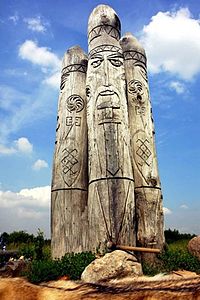 До нас дійшли переважно уривки прадавніх міфів, часто засмічені пізнішими християнськими нашаруваннями, які нині так нелегко розпізнати, щоб зібрати й вибудувати струнку систему української міфології.
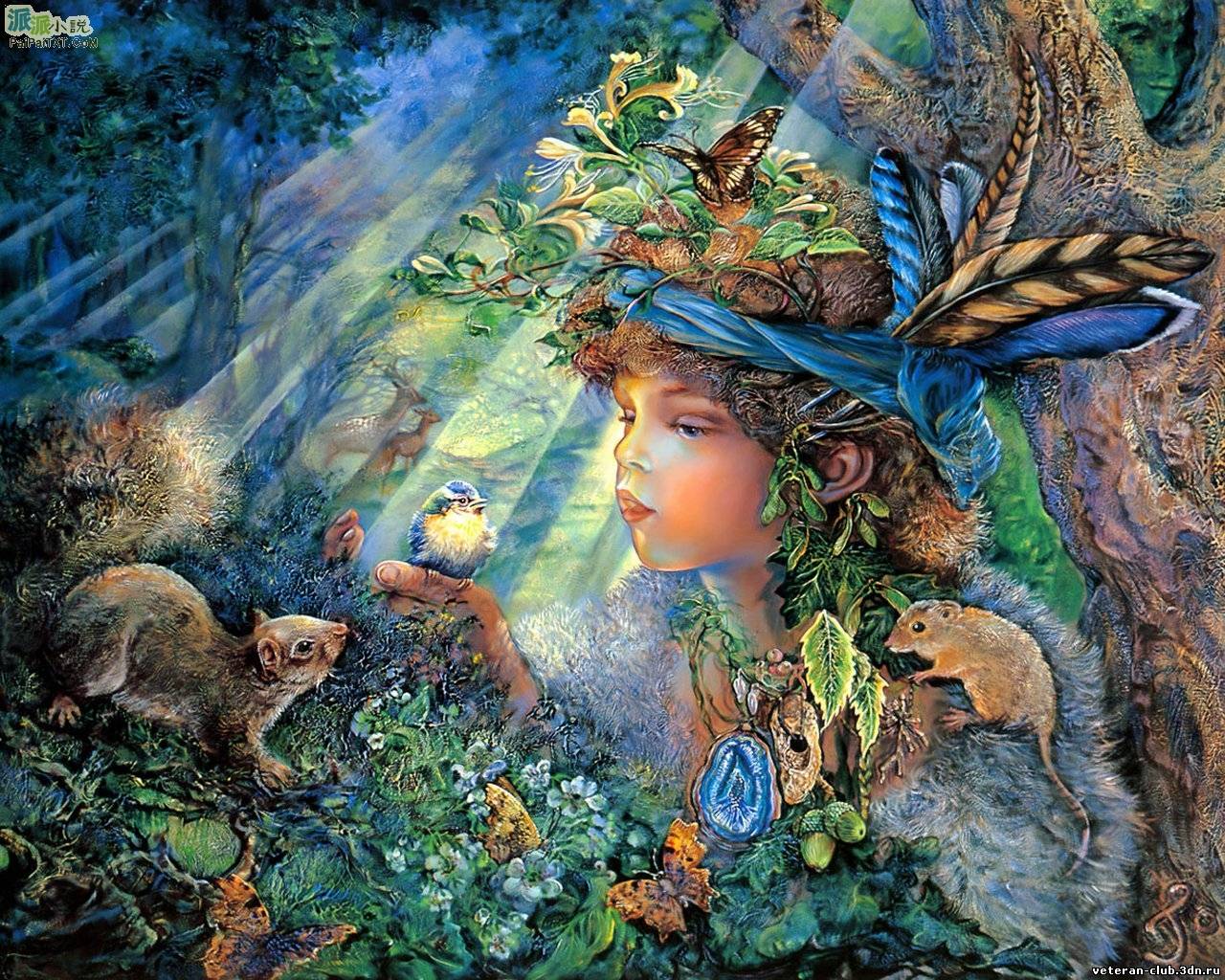 Особливість української міфології - пантеїзм
Характерною особливістю української міфології є пантеїзм (від гр. pan — все, і theos — Бог), тобто філософсько-релігійне вчення, за яким Бог ототожнюється з природою.
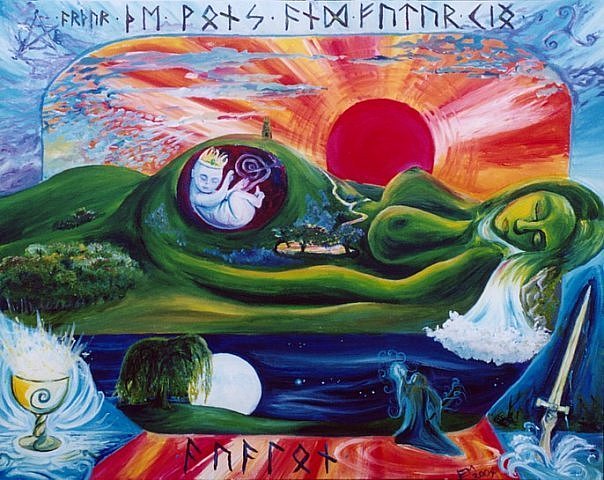 Обожнювання всіх явищ природи, небесних світил, дерев, річок, поклоніння багатьом богам називається політеїзмом, тобто багатобожжям.
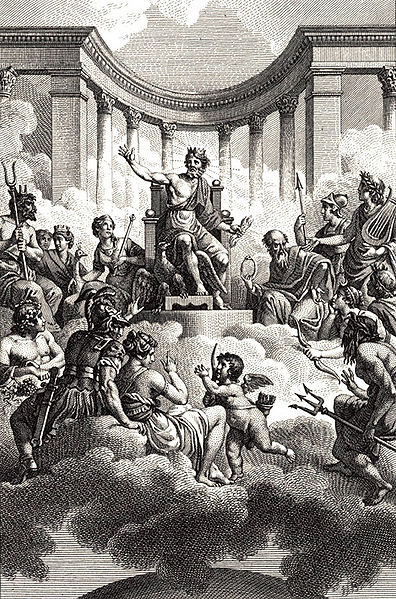 Існують і монотеїстичні віри, що визнають одного Бога, однак християнство не можна повною мірою визнати монотеїстичною релігією, бо в ньому є Бог-отець, Бог-син, Бог-дух, Мати Божа та ціла плеяда святих, яким поклоняються, як і богам.
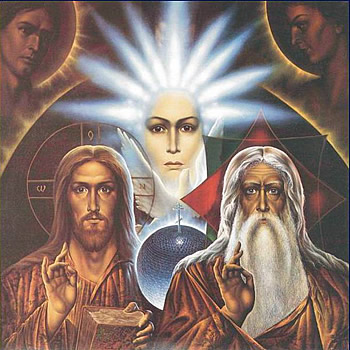 В українців існувала своєрідна ієрархія Богів: на чолі всього світу стояли найстарші Боги, котрі керували всім життям, далі йшли нижчі рангом Боги, а також демони, які надавали послуги старшим Богам; а внизу стояли люди, обдаровані великою силою, що могли конкурувати з демонами.
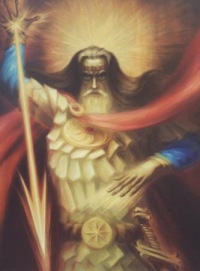 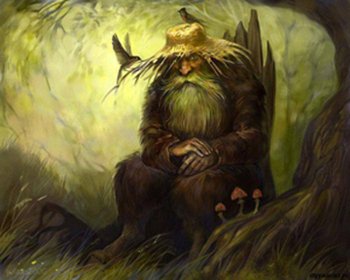 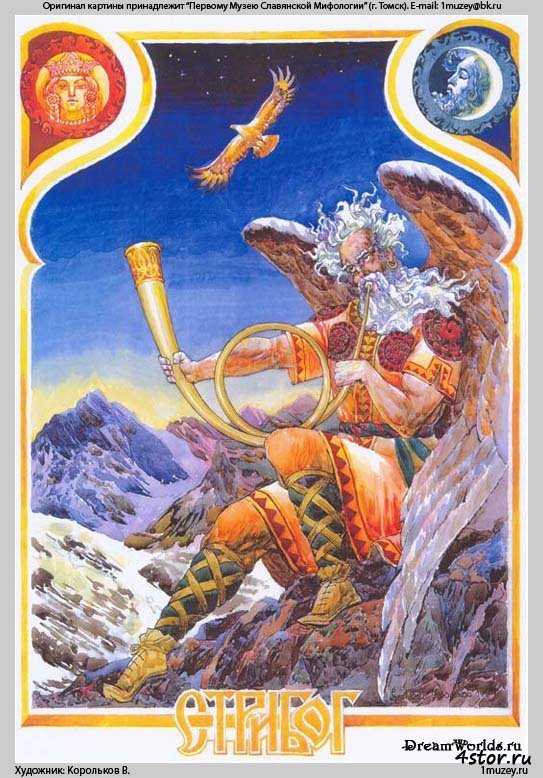 На жаль, до нас не дійшло майже ніяких міфів про родоводи Богів, за винятком окремих вказівок на зразок: вітри — Стрибожі внуки, або «Сонце ж цар, син Сварога, він же Даждьбог» тощо.
Висновок
Отже, українська міфологія — сукупність міфів про походження і родовід Богів (пантеїзм) — зовсім не розроблена. Досить проста і в той же час різноманітна. Але в цій галузі української культури маємо велику нестачу матеріалу.
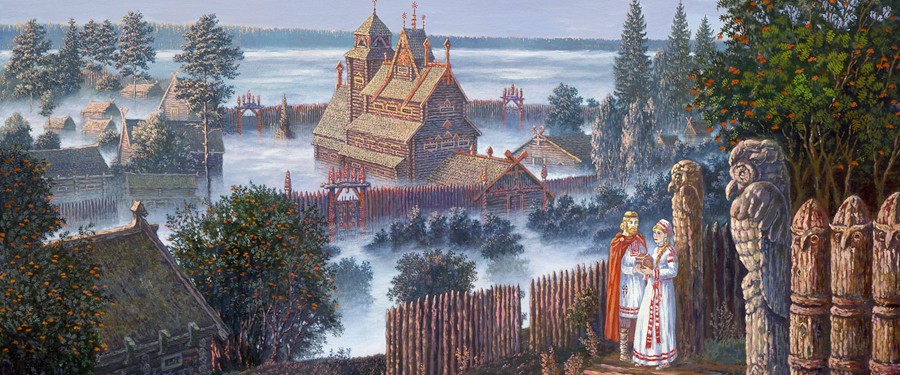